সাধারণ গণিত 
৯ম ও ১০ম শ্রেণী
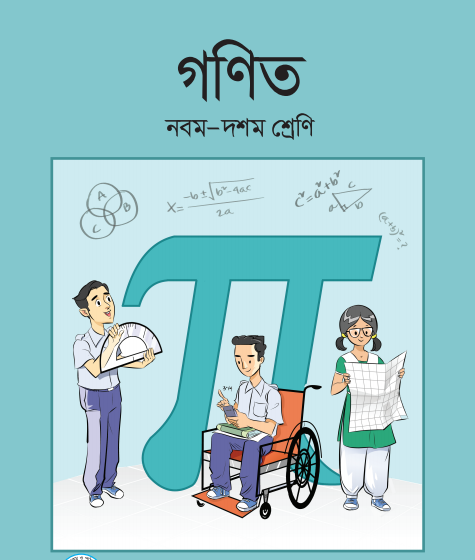 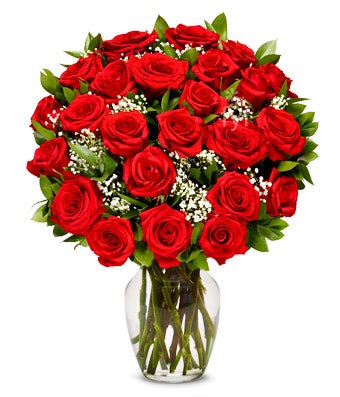 Welcome..
সাধারণ গণিত
প্রথম অধ্যায় বাস্তব সংখ্যা (Real Numbers)
পাঠ পরিছিতিঃ 
 বাস্তব সংখ্যা  
 বাস্তব সংখ্যাকে দশমিক ভগ্নাংশে প্রকাশ করে তার মান নির্ণয় করা 
 দশমিক ভগ্নাংশের শ্রেণিবিন্যাস করা 
 আবৃত দশমিক ভগ্নাংশে প্রকাশ করা
 সাধারণ ভগ্নাংশে প্রকাশ করা 
 অসীম অনাবৃত দশমিক ভগ্নাংশ
 সদৃশ ও বিসদৃশ দশমিক ভগ্নাংশ 
 আবৃত দশমিক ভগ্নাংশের যোগ, বিয়োগ, গুণ, ভাগ
এ অধ্যায় শেষে শিক্ষার্থীরা ..
বাস্তব সংখ্যার শ্রেণীবিন্যাস করতে পারবে ।
 বাস্তব সংখ্যাকে দশমিক ভগ্নাংশে প্রকাশ করে আসন্ন মান নির্ণয় করতে পারবে ।
 দশমিক ভগ্নাংশের শ্রেণী বিন্যাস করতে পারবে ।
 আবৃত দশমিক ভগ্নাংশ ব্যাখ্যা করতে পারবে এবং ভগ্নাংশকে আবৃত দশমিকে প্রকাশ করতে পারবে ।
 আবৃত দশমিক ভগ্নাংশকে সাধারণ ভগ্নাংশকে  রূপান্তর করতে পারবে ।
 অসীম অনাবৃত দশমিক ভগ্নাংশ ব্যাখ্যা করতে পারবে ।
 সদৃশ ও বিসদৃশ দশমিক ভগ্নাংশ ব্যাখ্যা করতে পারবে ।
 আবৃত দশমিক ভগ্নাংশের যোগ, বিয়োগ, গুণ, ভাগ করতে পারবে এবং এতদসংক্রান্ত বিভিন্ন সমস্যার সমাধান করতে পারবে ।
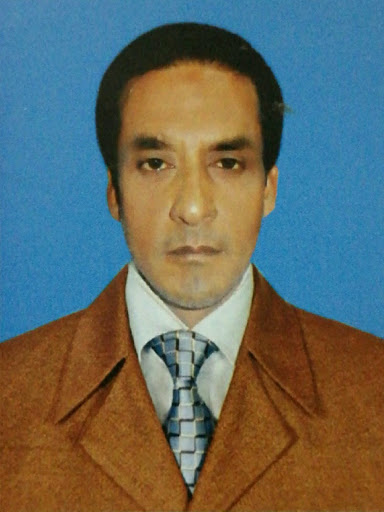 শিক্ষক পরিচিতি  
 মোঃ আয়নাল হক 
 প্রধান শিক্ষক (গণিত)
 জি কে ইউনাইটেড মাধ্যমিক বিদ্যালয় 
 কালীগঞ্জ, ঝিনাইদাহ 
 মোবাইলঃ ০১৭১৮-২২১৯০৪
 ইমেইলঃ ayenalhaque.bsc@gmail.com
স্বাভাবিক সংখ্যা
পূর্ণসংখ্যা
ভগ্নাংশ সংখ্যা  
মুলদ সংখ্যা 
অমুলদ সংখ্যা 
দশমিক ভগ্নাংশ সংখ্যা 
সসীম দশমিক ভগ্নাংশ 
অসীম দশমিক ভগ্নাংশ
বাস্তব সংখ্যা 
ধনাত্মক সংখ্যা 
ঋণাত্মক সংখ্যা 
অঋণাত্মক সংখ্যা
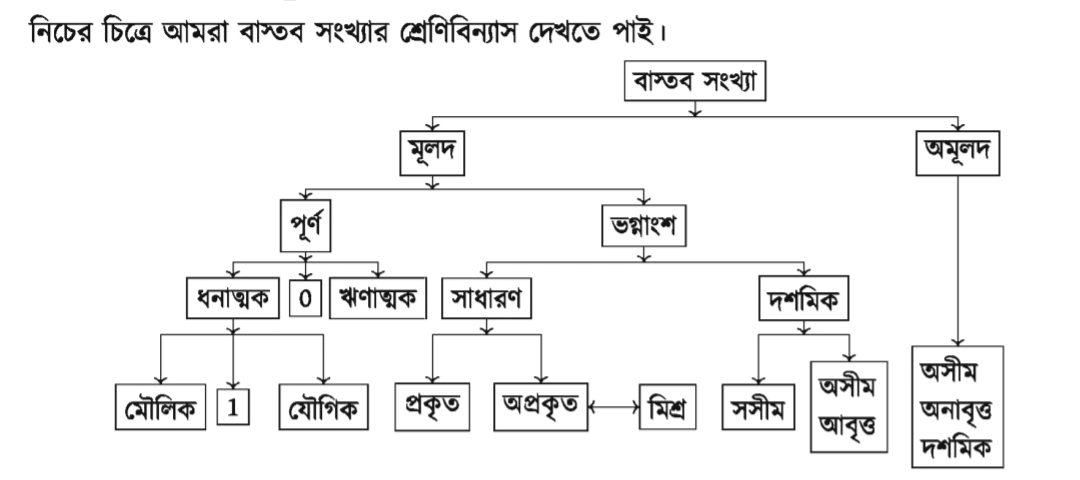 সমাধানঃ
আমরা জানি, 1 < 2 < 4
                 বা,  √1 < √2 < √4
                 বা,  1 < √2 < 2
সুতরাং, √2 এর মান 1 অপেক্ষা বড় এবং 2 অপেক্ষা ছোট।
অতএব, √2 পূর্ণ সংখ্যা নয়।
 সুতরাং, √2 মূলদ সংখ্যা অথবা অমূলদ সংখ্যা।
যদি, √2 মূলদ সংখ্যা হয় তবে,
ধরি, √2 =   ; যেখানে p ও q উভয়ই স্বাভাবিক সংখ্যা ও পরস্পর সহমৌলিক এবং q > 1
                বা, 2 =    [বর্গ করে]
       বা, 2 q =    [উভয়পক্ষকে q দ্বারা গুন করে]
স্পষ্টত, 2 q পূর্ণ সংখ্যা। কিন্তু,    পূর্ণ সংখ্যা নয় কারণ, p ও q উভয়ই স্বাভাবিক সংখ্যা ও এরা পরস্পর সহমৌলিক এবং q > 1
সুতরাং, 2 q এবং    সমান হতে পারে না, অর্থাৎ, 2 q ≠    .
সুতরাং, √2 এর মান   আকারের কোনও সংখ্যাই হতে পারে না।
অর্থাৎ, √2 ≠    .
সুতরাং, √2 মূলদ সংখ্যা নয়।
  √2 অমূলদ সংখ্যা। (প্রমাণিত)
প্রমান কর যে চারটি ক্রমিক স্বাভাবিক সংখ্যার গুনফলের সাথে 1 যোগ করলে যোগফল একটি পূর্ণবর্গ সংখ্যা হবে।
সমাধানঃ 
মনেকরি চারটি ক্রমিক স্বাভাবিক সংখ্যা যথাক্রমে x, x+1, x+2, x+3  ক্রমিক সংখ্যা চারতির গুণফলের সাথে 1 যোগ করলে পাওয়া যায়, 
x(x+1)(x+2)(x+3)+1
=x(x+3)(x+1)(x+2)+1
=(X2 +3x)( X2 +3x+2)+1
=a(a+2)+1          [ X2 +3x = a]
=a2 +2a+1
=(a+1)2
=(X2 +3x+1)2 
  যা একটি পূর্ণবর্গ সংখ্যা।
0.31 এবং 0.12 এর মধ্যে দুইটি অমুলদ সংখ্যা নির্ণয় কর।
১২। আবৃত দশমিক ভগ্নাংশে প্রকাশ করঃ
১২। আবৃত দশমিক ভগ্নাংশে প্রকাশ করঃ
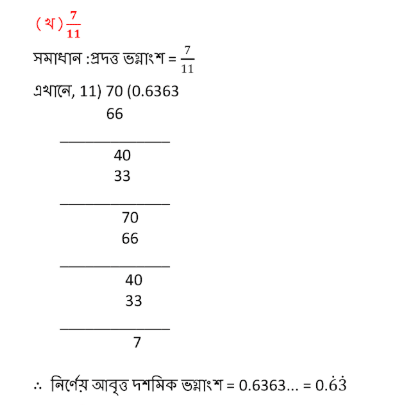 ১২। আবৃত দশমিক ভগ্নাংশে প্রকাশ করঃ
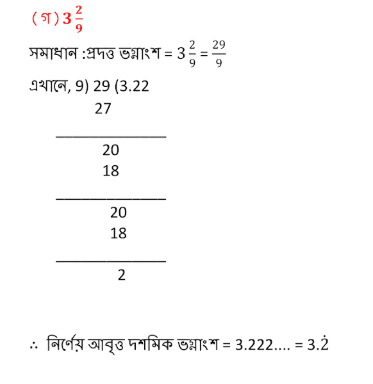 ১২। আবৃত দশমিক ভগ্নাংশে প্রকাশ করঃ
১৩। সাধারণ ভগ্নাংশে প্রকাশ করঃ
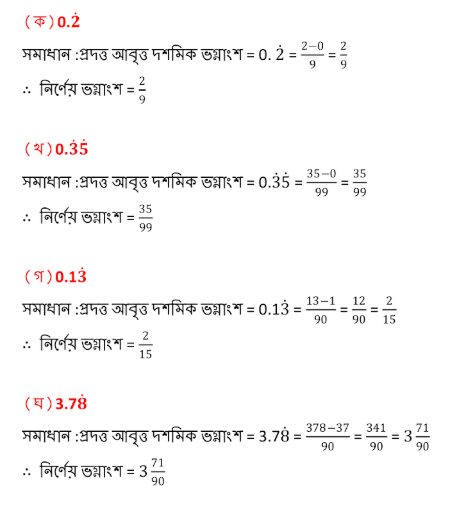 ১৪। সদৃশ আবৃত দশমিক ভগ্নাংশে প্রকাশ করঃ
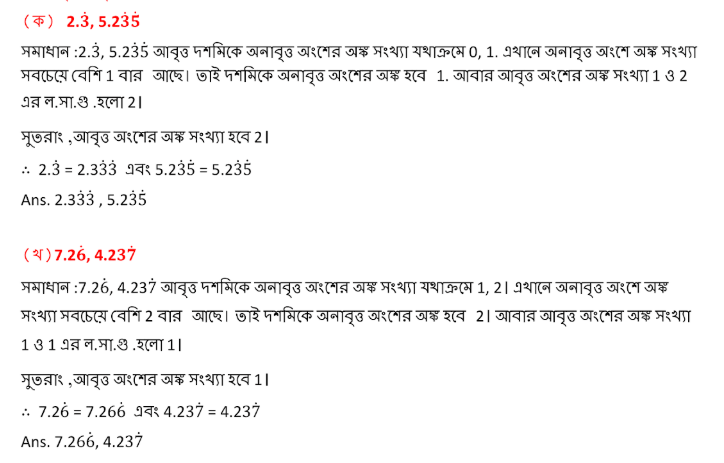 ১৪। সদৃশ আবৃত দশমিক ভগ্নাংশে প্রকাশ করঃ
১৫। যোগ করঃ
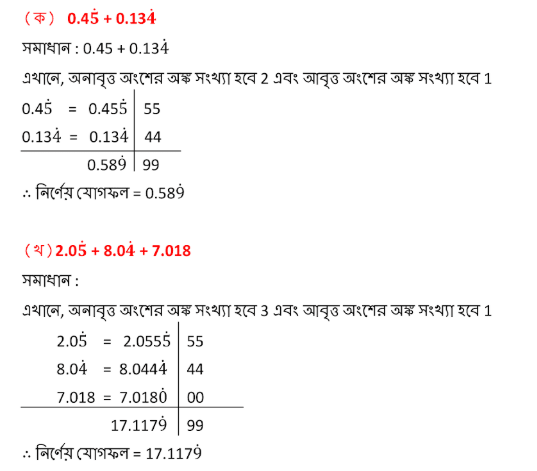 ১৬। বিয়োগ করঃ
১৬। বিয়োগ করঃ
১৭। গুণ করঃ
১৭। গুণ করঃ
১৮। ভাগ করঃ
১৮। ভাগ করঃ
১৯। চার দশমিক স্থান পর্যন্ত বর্গমূল ও তিন দশমিক স্থান পর্যন্ত আসন্ন মান লিখঃ
১৯। চার দশমিক স্থান পর্যন্ত বর্গমূল ও তিন দশমিক স্থান পর্যন্ত আসন্ন মান লিখঃ
১৯। চার দশমিক স্থান পর্যন্ত বর্গমূল ও তিন দশমিক স্থান পর্যন্ত আসন্ন মান লিখঃ
১৯। চার দশমিক স্থান পর্যন্ত বর্গমূল ও তিন দশমিক স্থান পর্যন্ত আসন্ন মান লিখঃ
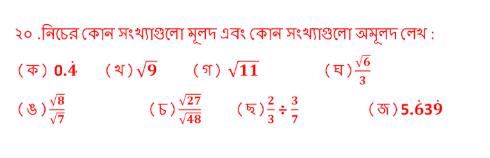 নিজে করো...
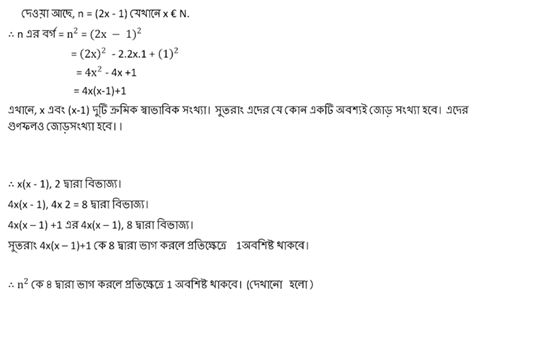 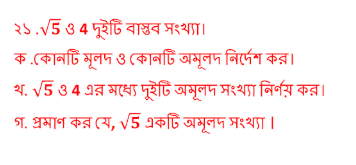 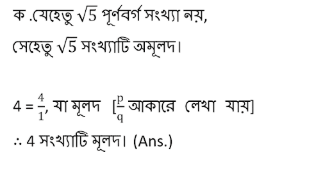 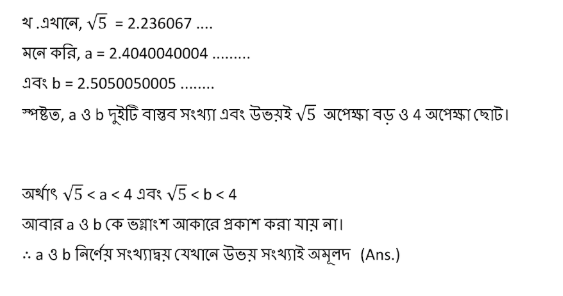 (গ) নং নিজে করো...
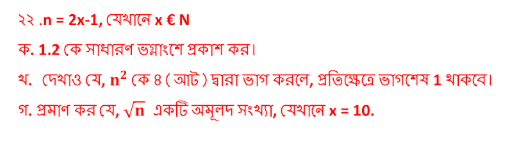 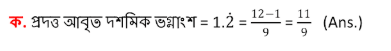 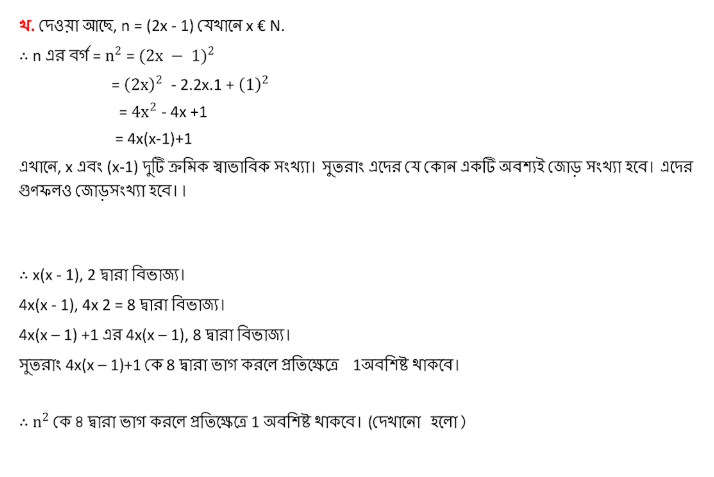 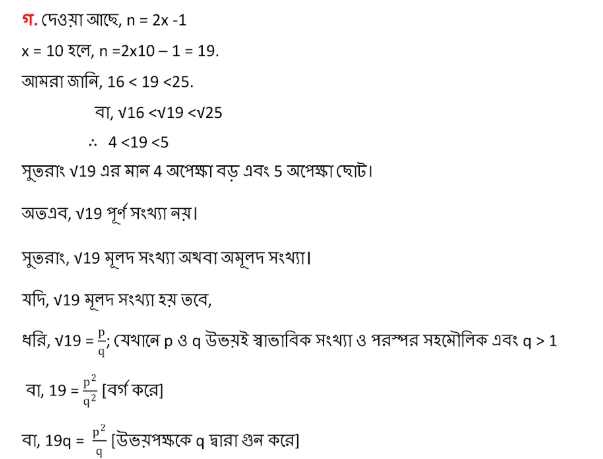 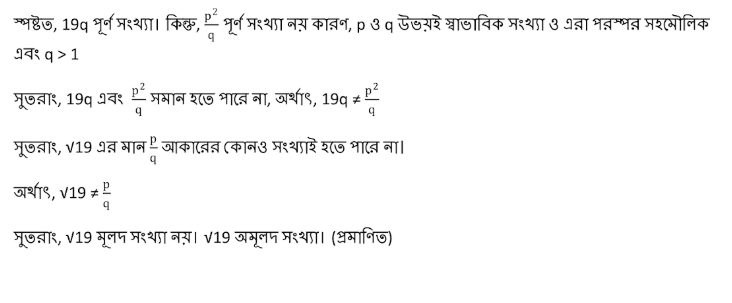 ধন্যবাদ...
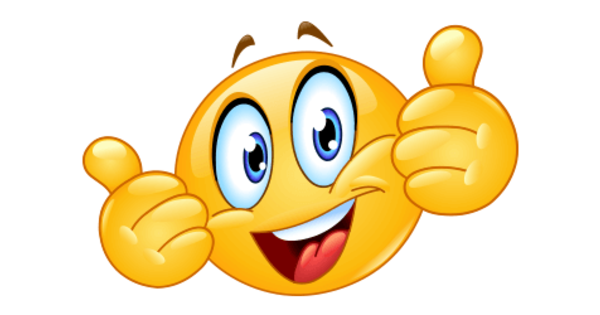